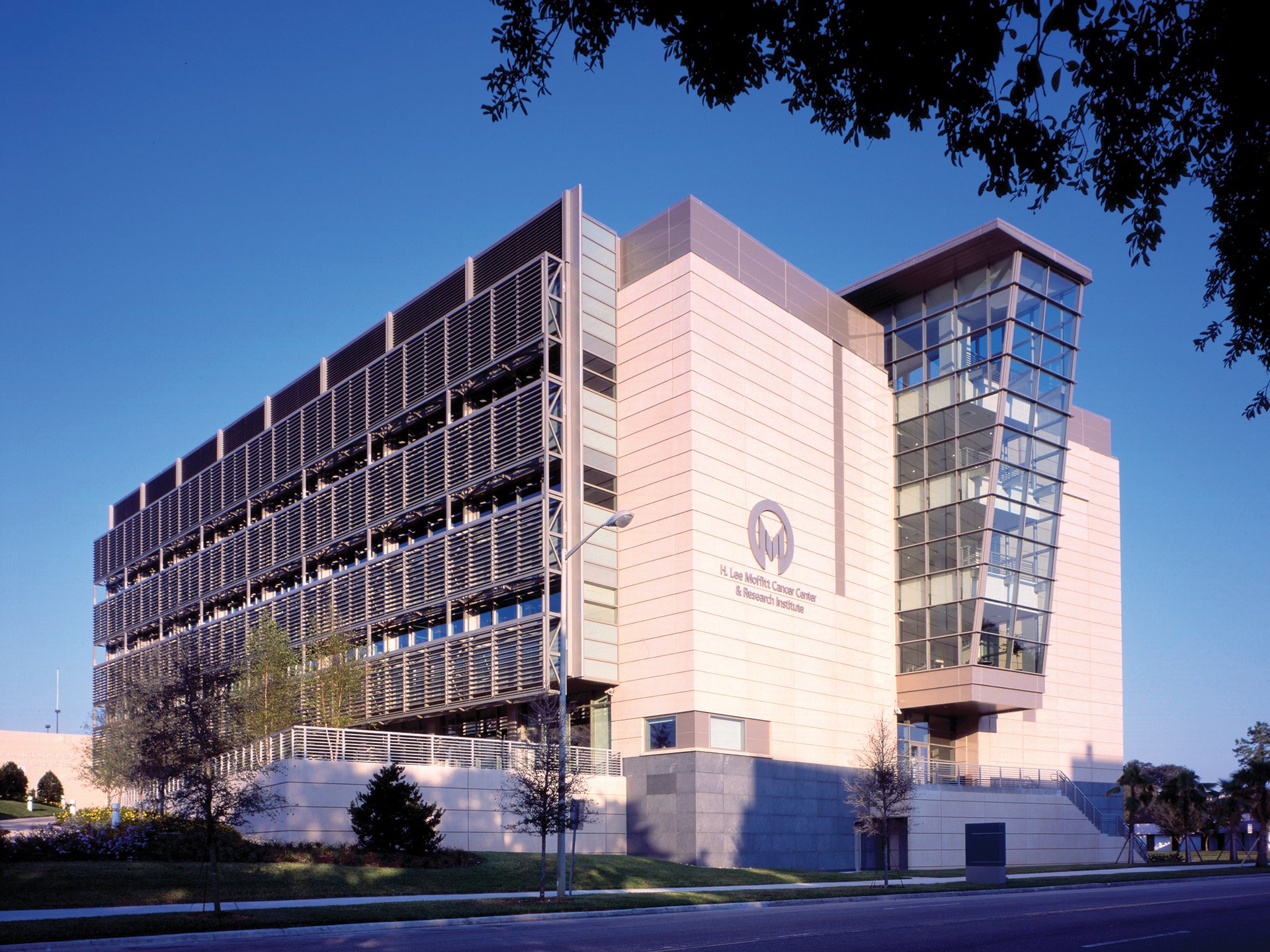 The bone metastasis ecosystem: credibility planDavid Basanta & Conor Lynch
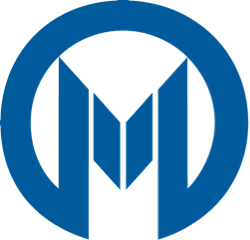 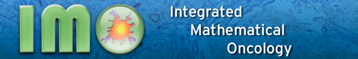 Intended utility and audience
To ensure that it remains relevant it has to leverage multi scale modeling, explain biology and have clinical impact.
Audience thus includes: 
modelers, 
experimentalist 
doctors/patients
Key components
Mechanisms
Integration/parameterization
Validation
Translatability
Open source
Year 1 progress
Preparing the code
Info for simTK
Validation and integration
Challenges and opportunities
Not all our tools are open source (Matlab)
Not all the data is easy to share (clinical data)
Steep learning curve of some MSM tools
Uniqueness of the model credibility plan
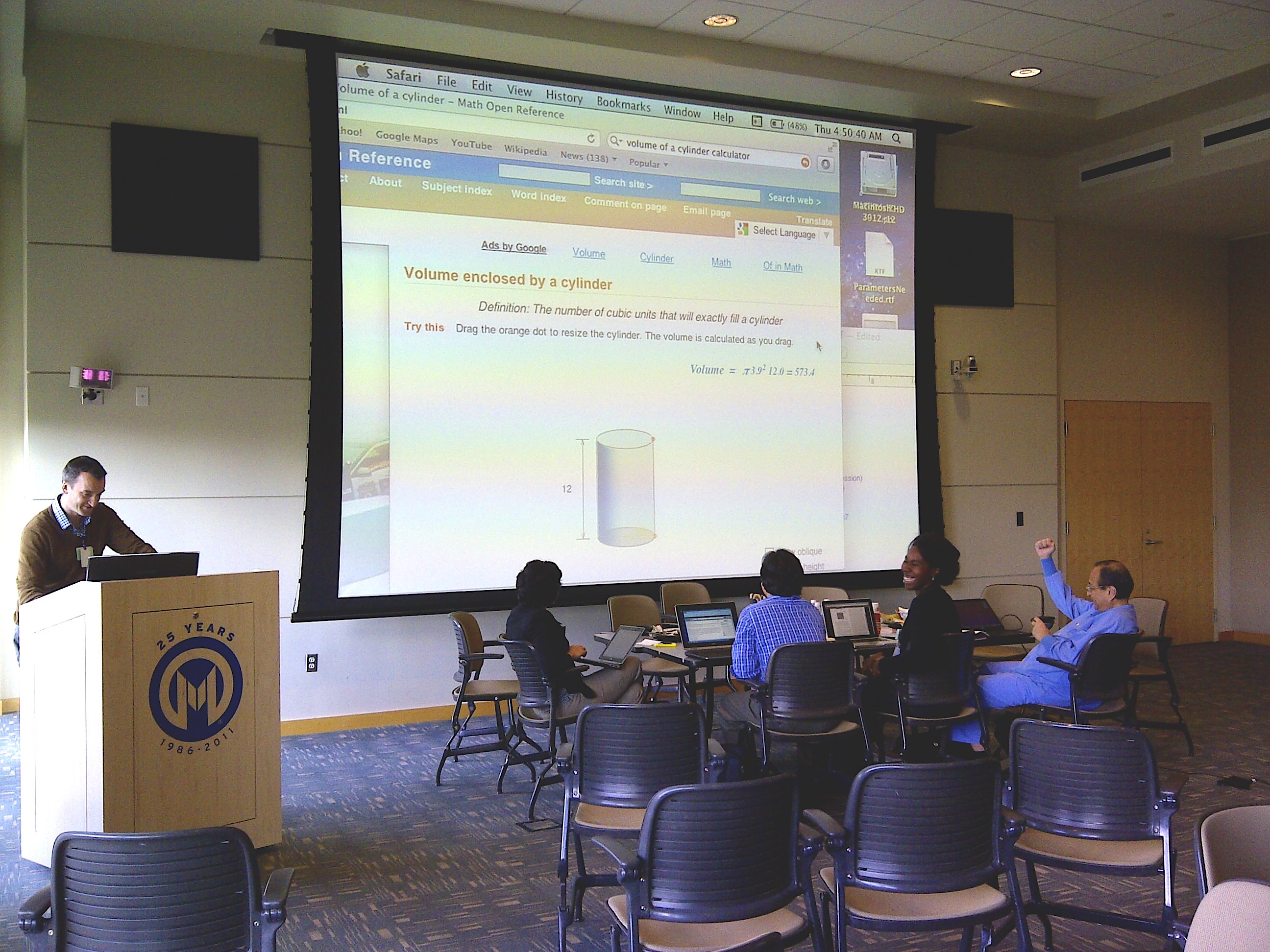 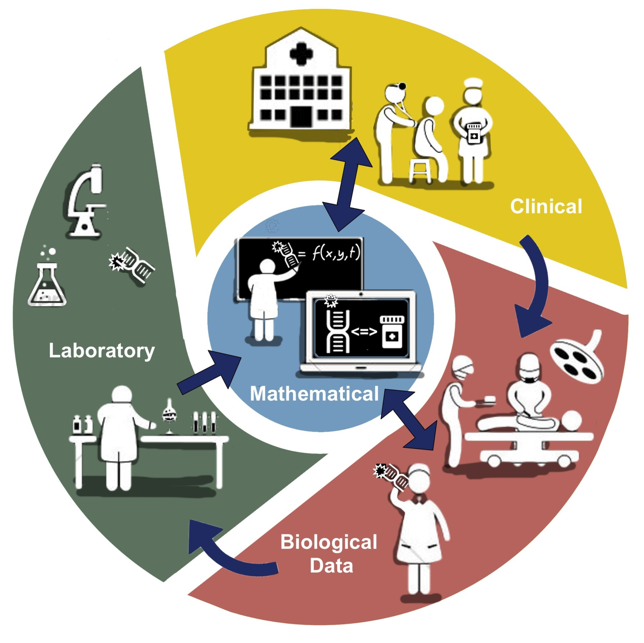 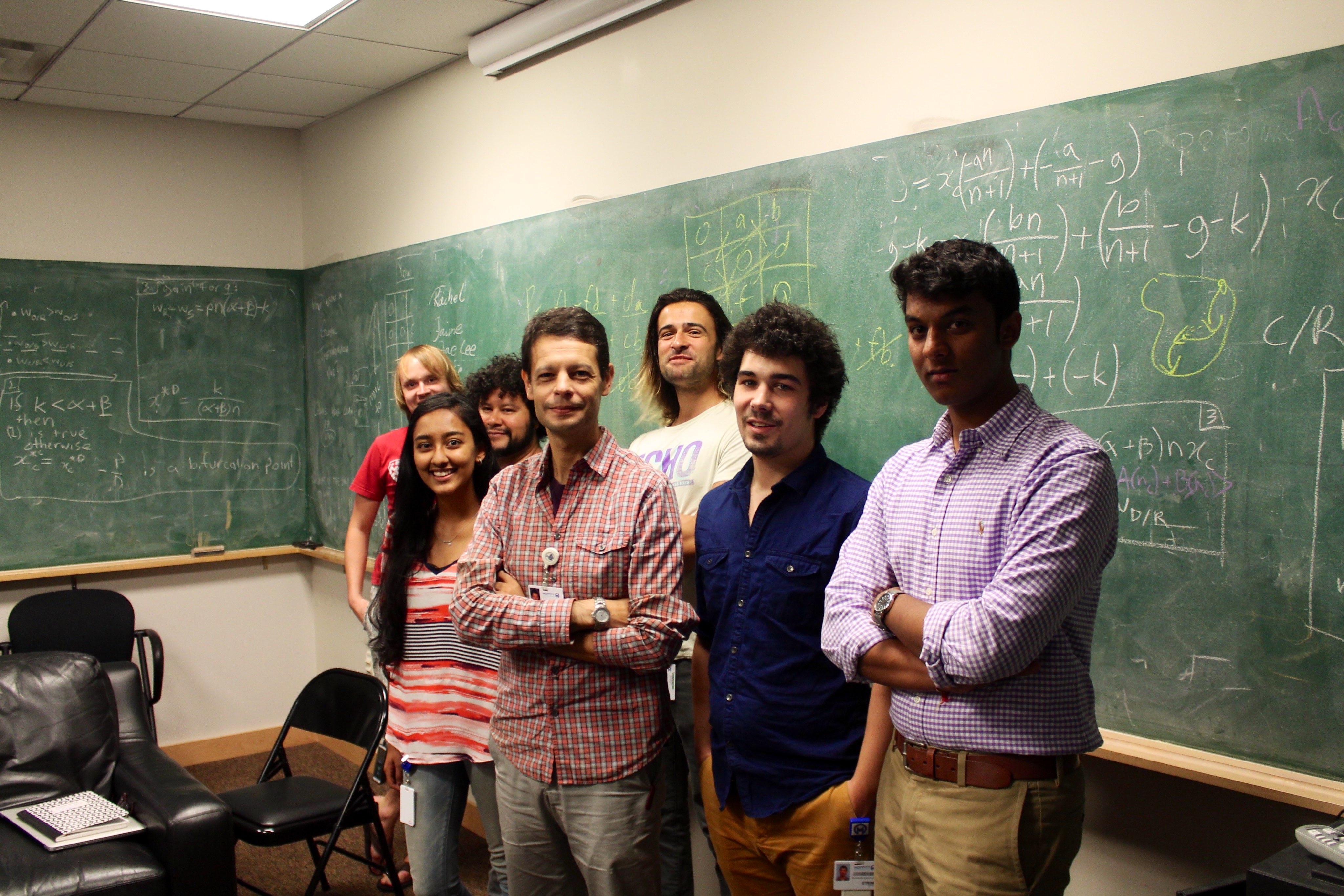 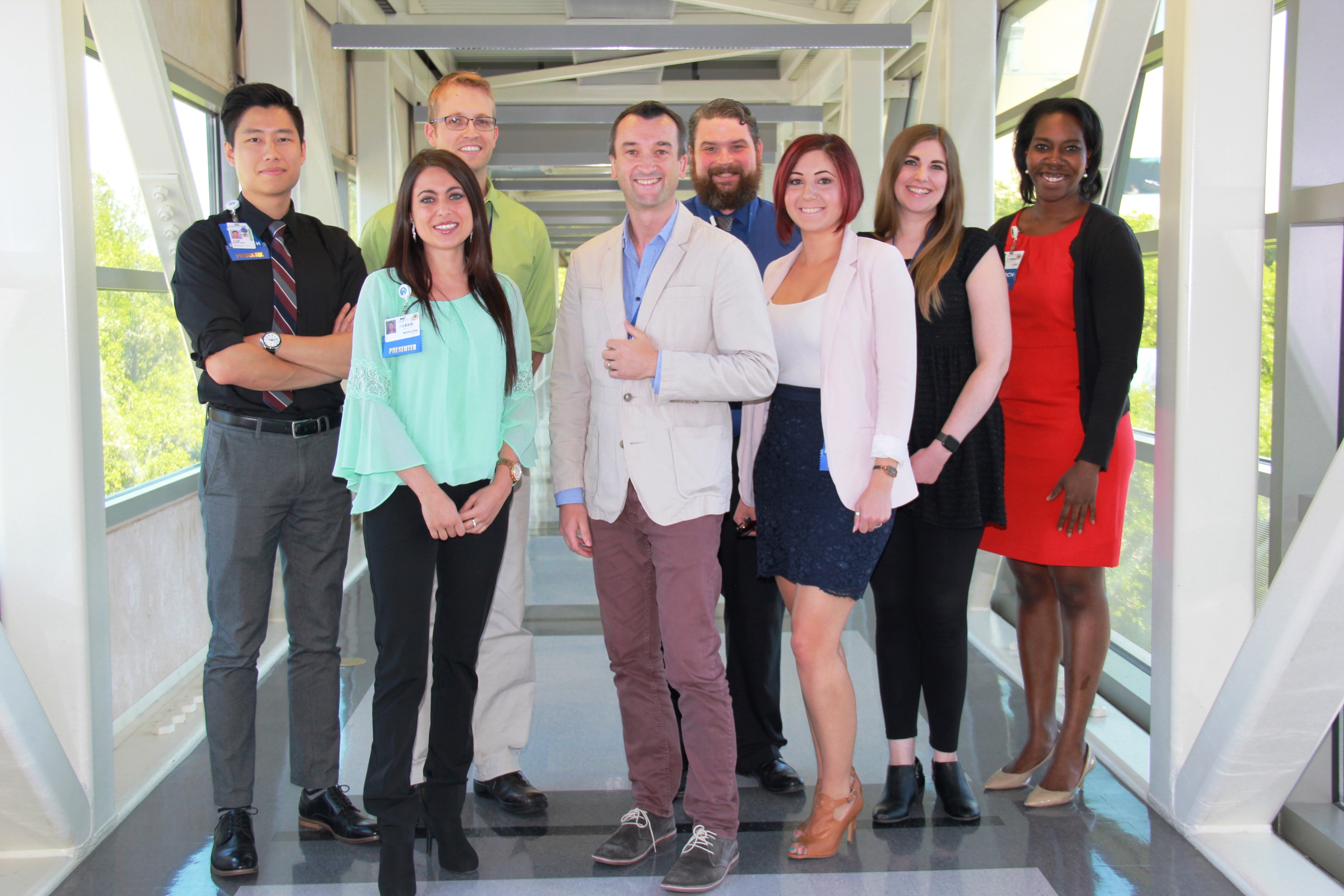 3rd party evaluation
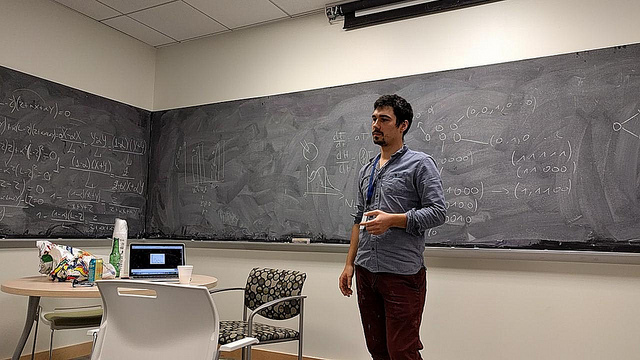 Sandy
Anderson
Bob
Gillies
Seminars
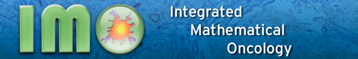 Questions?